Implicit Bias Discussion
Lafayette College
What factors may influence our evaluation of applicants?
“Implicit biases are discriminatory biases based on implicit attitudes or implicit stereotypes. Implicit biases are especially intriguing, and also especially problematic, because they can produce behavior that diverges from a person’s avowed or endorsed beliefs or principles.”
 
Anthony G. Greenwald, Linda Hamilton Krieger, “Implicit Bias: Scientific Foundations.” California Law Review 94:4 (July 2006), p. 951.
What are unconscious or “hidden” biases?

“They are—for lack of a better term—bits of knowledge about social groups . . . stored in our brains because we encounter them so frequently in our cultural environments. Once lodged in our minds, hidden biases can influence our behavior towards members of particular social groups, but we remain oblivious to their influence.”







Banaji and Greenwald, Blindspot: Hidden Biases of Good People (Delacorte Press 2013), p. xii
Why do we have implicit or unconscious biases?
“Our ancestors lived in small, homogeneous groups, surrounded by danger. In response to the pressures of that environment, they evolved mechanisms that made social choices paramount to mere survival.”

Banaji and Greenwald, Blindspot: Hidden Biases of Good People (Delacorte Press 2013), p. 19
How has the existence of implicit bias been established and measured?
“The Implicit Association Test (IAT) provides a measure of strengths of automatic associations. This measure is computed from performance speeds at two classification tasks in which association strengths influence performance.”


Anthony G. Greenwald, Mahzarin R. Banaji, Brian A. Nosek, “Understanding and using the Implicit Association Test: 1. An Improved Scoring Algorithm.” Journal of Personality and Social Psychology 85:2, 2003, pp. 197-216.
Examples
Sorting insects or flowers with pleasant or unpleasant words. 
First distinguishing between European-American and African-American faces, then pleasant/unpleasant words, then each kind of face with a pleasant or unpleasant word. People are generally faster at responding when a European-American face is shown with a pleasant word than when an African American face is shown with a pleasant word.
“This measure allows an inference about attitudes (category-valence associations) because it is easier to give the same response to items from two categories when those two categories are cognitively associated with each other.”
Greenwald and Krieger, “Implicit Bias: Scientific Foundations.” California Law Review 94:4 (July 2006), pp. 952-953.
Interested in trying an IAT?https://implicit.harvard.edu/implicit/
Asian
Weapons
Gender-Career
Disability
Sexuality
Religion
Native
Presidents
Gender-Science
Race
Arab-Muslim
Skin-tone
Weight
Age
How can implicit biases affect searches?
2009 meta-study showed that the Race IAT predicted racially discriminatory behavior
Race IAT scores correlate moderately with discriminatory judgments and behavior; this correlation is significantly higher than the correlation between self-reported attitudes and behavior
(Banaji and Greenwald 2013, pp. 49-50)
What works to reduce implicit bias?
Being aware of unconscious bias and resolving to try to combat it
Consciously associating positive images and traits with those against whom we may have implicit bias—replace stereotypes
Seeking specific information about individuals rather than trying to be “color-blind” or “gender-blind”
Assuming the perspective of an outgroup member

A 2012 study found that these interventions led to lower IAT scores. 

Godsell, Tropp, Goff, and Powell, The Science of Equality, Volume 1: Addressing Implicit Bias, Racial Anxiety, and Stereotype Threat in Education and Health Care. Perception Institute, 2014, p. 46.
Mindfulness
A 2014 study showed that doing a 10-minute mindfulness meditation before taking the IAT reduced both race and age bias.


Lueke and Gibson, “Mindfulness Meditation Reduces Implicit Age and Race Bias: The Role of Reduced Automaticity of Responding.” Social Psychological and Personality Science, Nov. 2014, http://spp.sagepub.com/content/early/2014/11/24/1948550614559651
Using Clear Criteria for Evaluation
Agreeing upon key skills and characteristics candidates need prior to reviewing applications
Reviewing applications using those criteria

Emphasize explicit criteria to combat activation of implicit biases
TIME
Allow adequate time to review and discuss applications—implicit responses are much stronger when trying to complete a task quickly
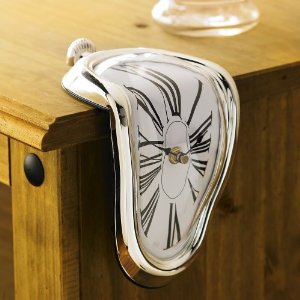